How can we adapt our teaching practices and training programmes for an increasing number of international trainee physics teachers?
Dan Cottle
University of Birmingham
d.cottle@bham.ac.uk
Rob Campbell
St Mary’s University
robert.campbell@stmarys.ac.uk
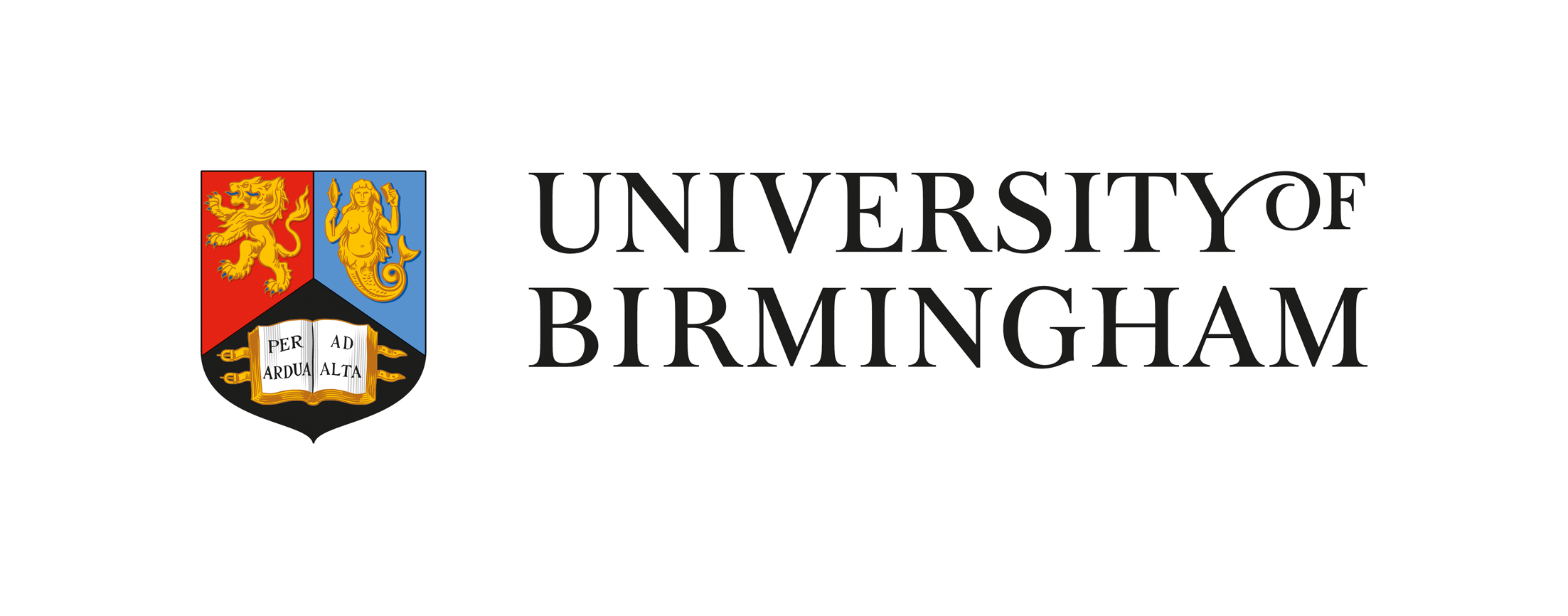 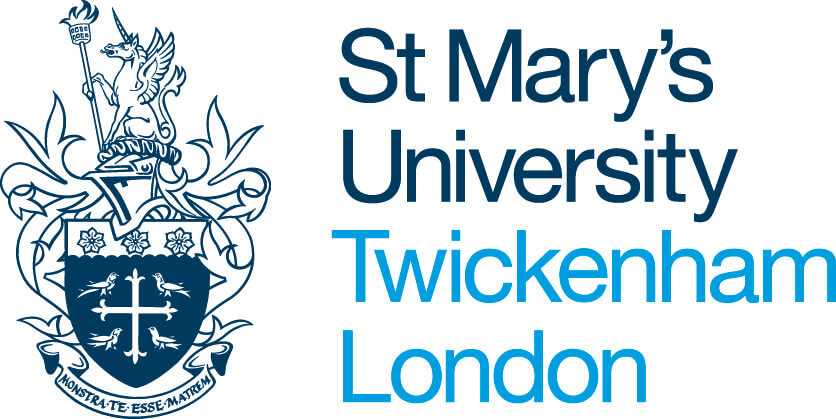 National Context: Increasing international recruitment of physics trainee teachers
2024/25? Massive increase in applications from overseas.
IRP pulled for ITT – what will be the impact?
Bursaries and scholarships still available.
Impact on ITT: Case Study 1
Pre-arrival preparation
Online – covered DBS etc, local info, Education system and schools in England. Pre-course tasks.
13 Physics and ETP trainees (Out of 53 for all sciences)
8/13 are overseas
From 6 different countries (India, Pakistan, Ghana, Cameroon, Mauritius, Oman) –all ex-colonies
In past most ever had is 1 overseas trainee.
On arrival orientation
In-person – 3 seminars
Welcome and a chance to ask questions. Drinks and a meal provided
Practicalities – university admin, living arrangements, shopping, travel.
Introduction to education in England
Experience of a previous international trainee, now qualified teacher
Highly motivated.
Active in seeking jobs

BUT

VISA issues relating to employment
Finance issues
Separation from family issues
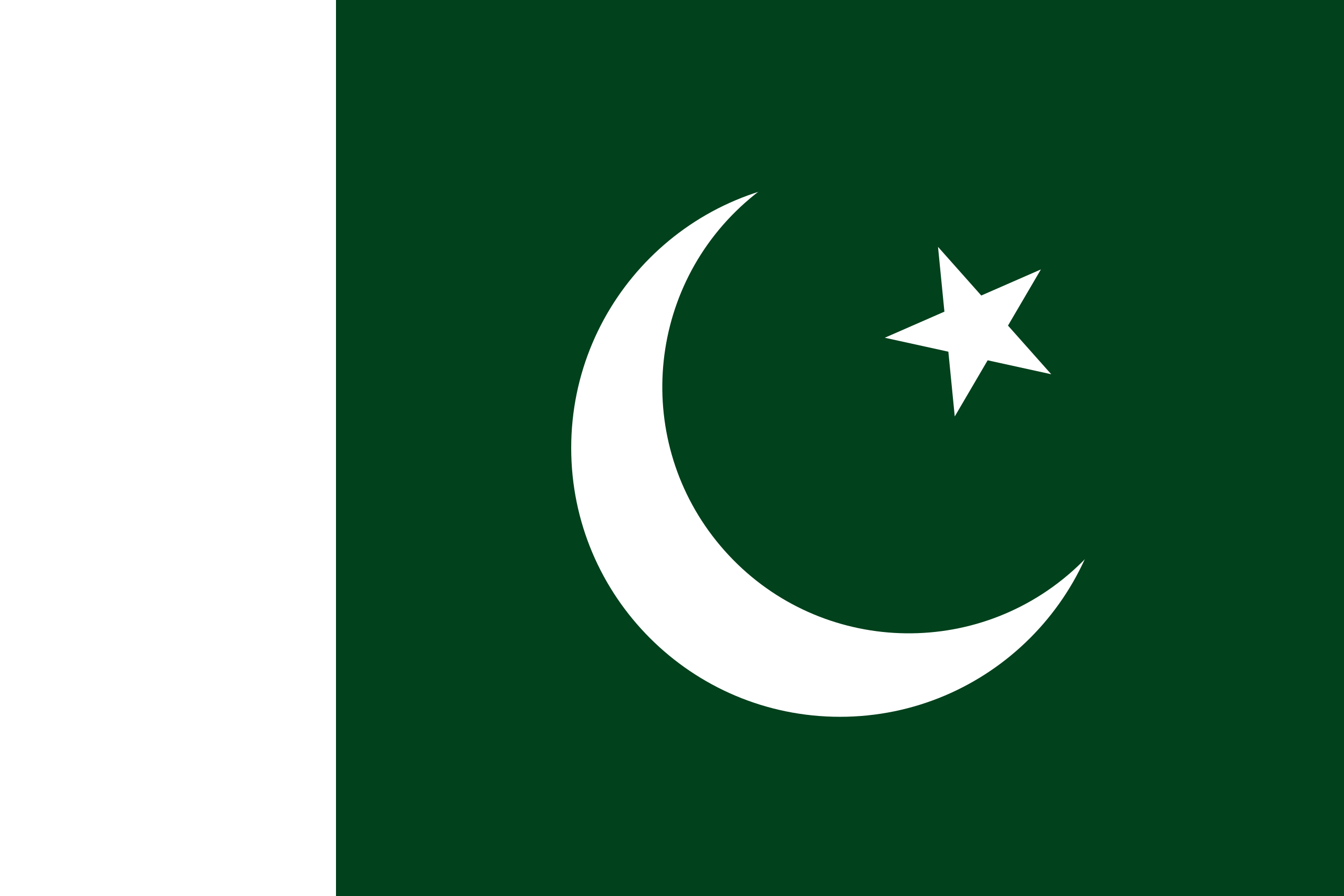 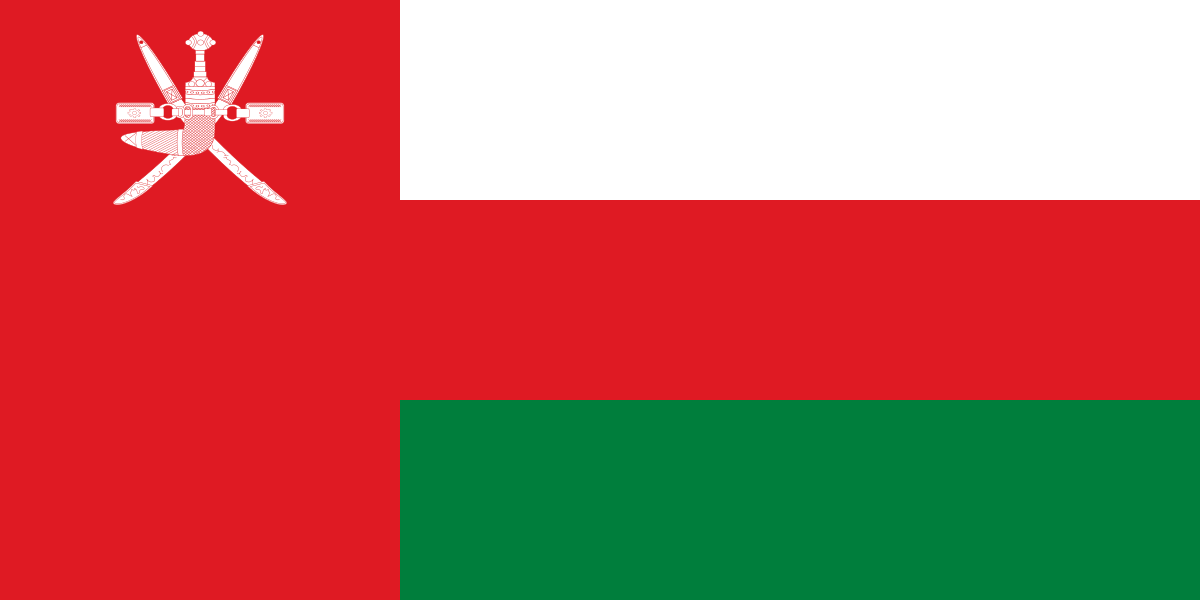 School Orientation
3 days of tutor accompanied lesson observation and discussion.
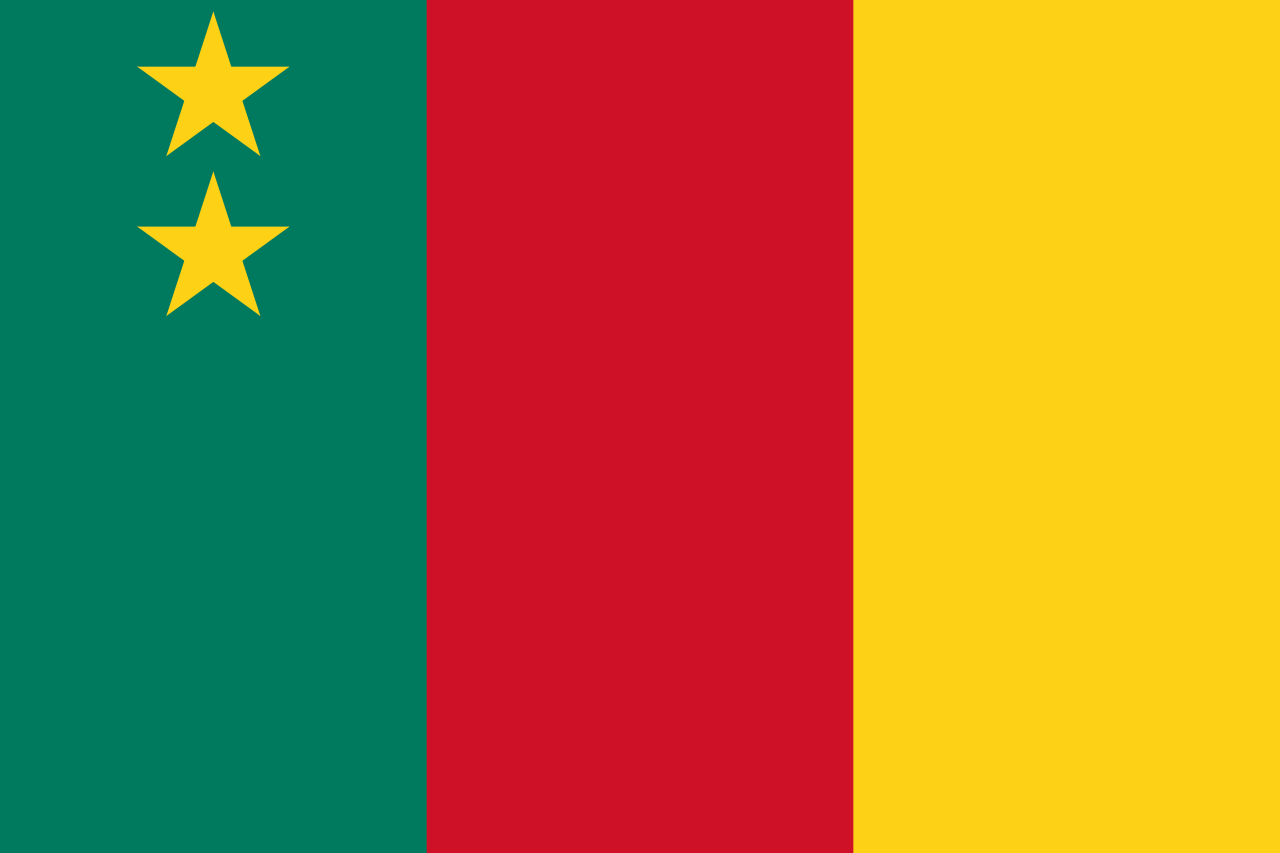 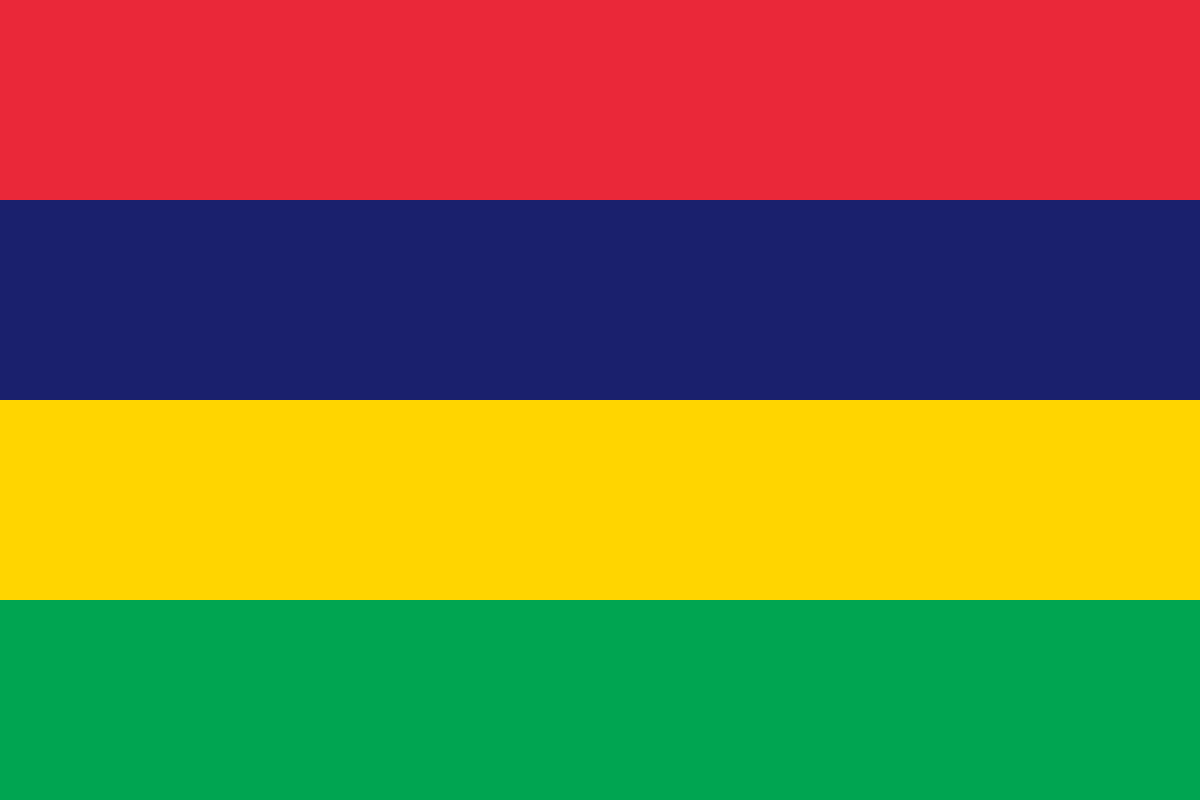 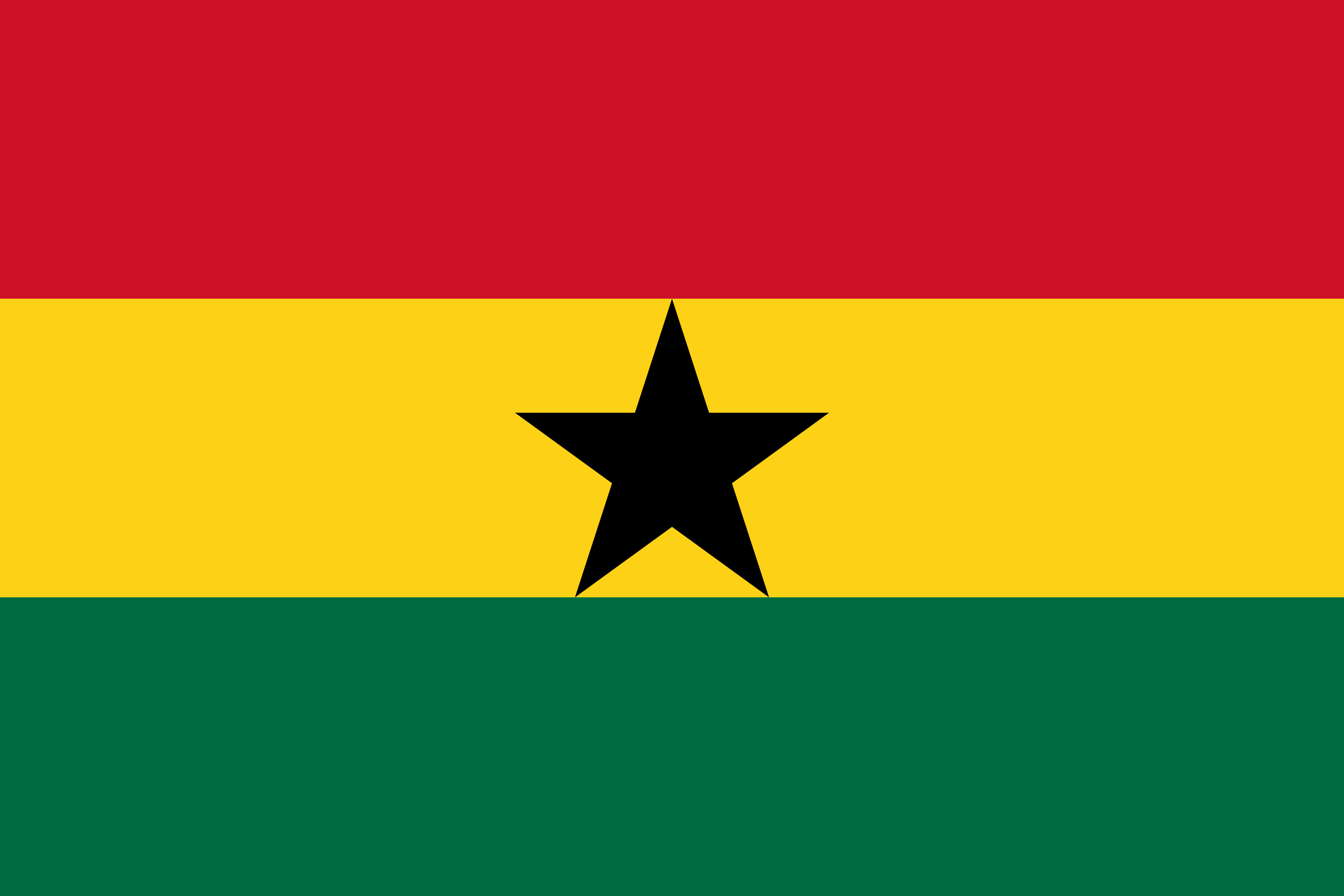 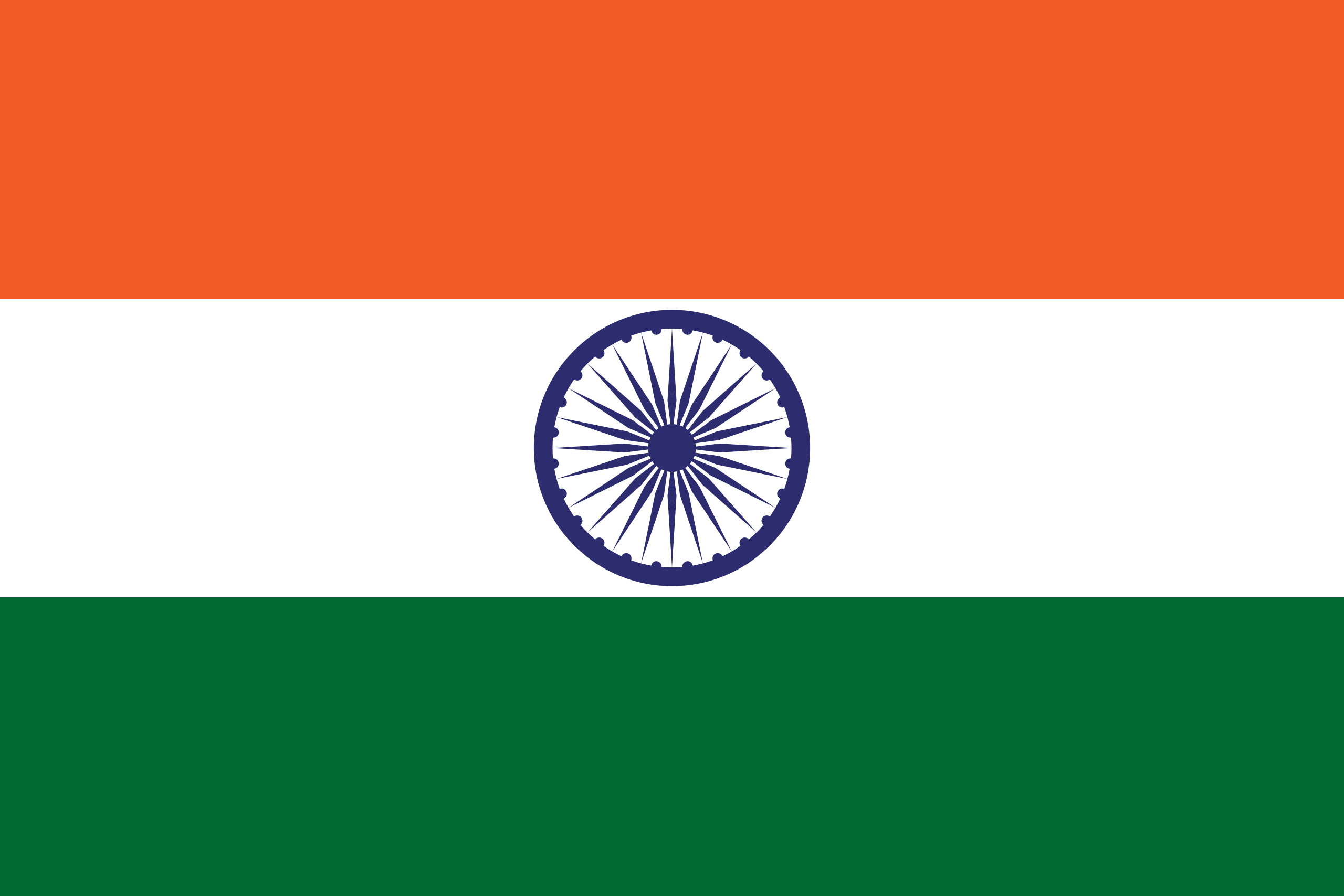 1-to-1 support on demand
Pre-arrival preparation
Online – pre registration tasks. Discussion forums open to all students, prompt reflections about your experience as a learner and an educator
Case study 2
15 pre-service physics teachers, 13 of whom are international all from form colonies.
On arrival orientation
In person 
Week long module 
1. Follow up on initial discussions from pre reg module. 
2. Sessions on acclimatising to UK- Finding accommodation, opening bank accounts
Alongside aforementioned experience from Dan- not a one size fits all.

Professional behaviour - responding to and enacting feedback with resultant support plans

Subject knowledge- ability to explain subject knowledge to others. 

Need to unlearn previous teaching  style to confirm to the English education system.
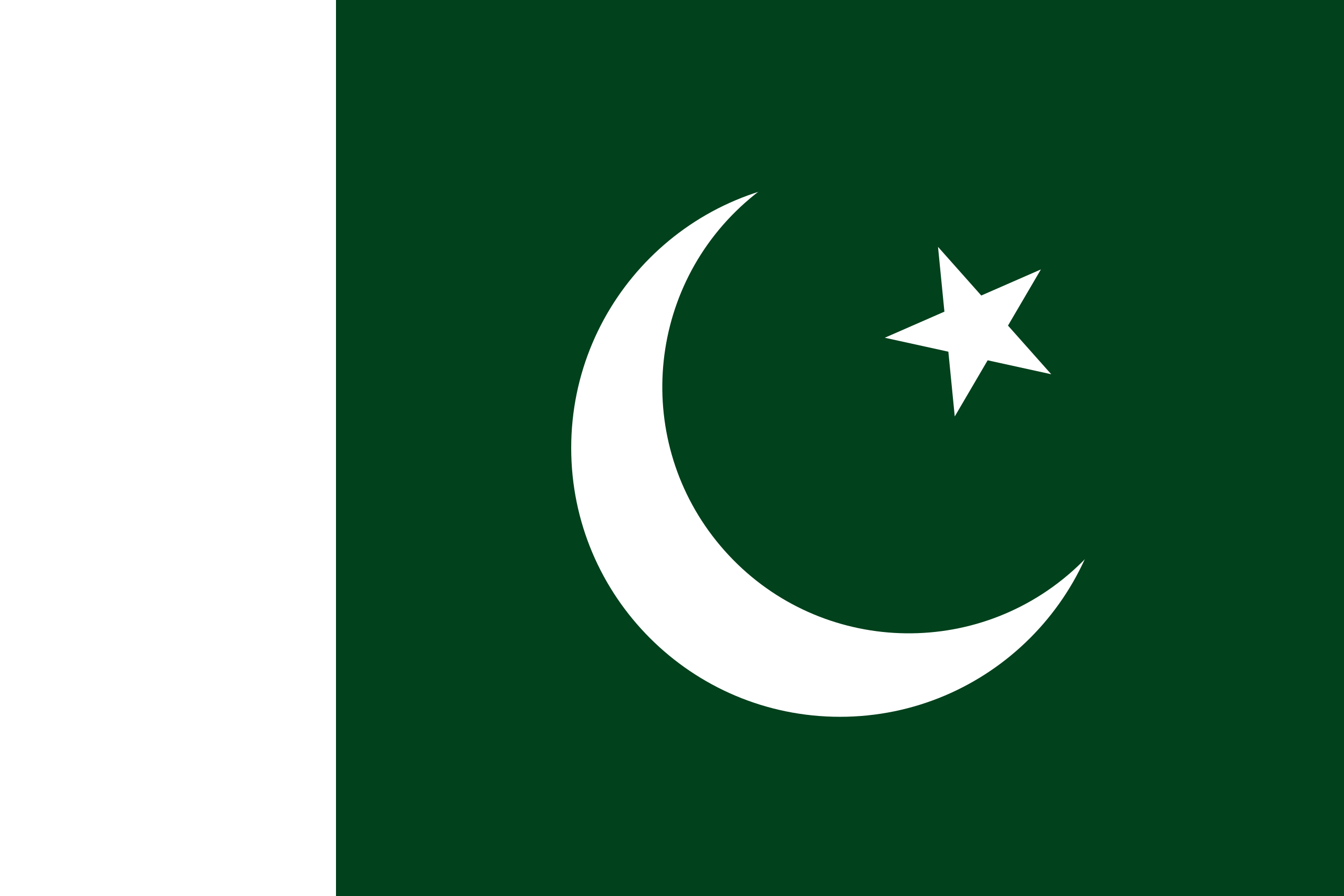 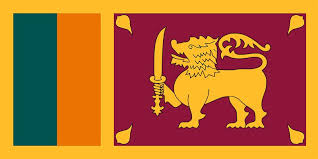 Starting the PGCE science course

1, school observation day
2. Microteach day.
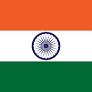 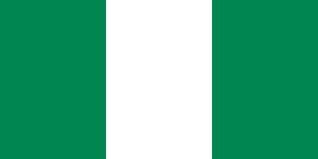 On placement- support of trainee and mentor as required
Over to you. Prompt questions for discussion.
How does your experience of working with international students compare to the case studies shared by Rob and Dan?

What is the perceived impact of the recent announcement which removes the international relocation payment for international physics students? 

What actions has your institution introduced to increase conversion from offer to starting the PGCE course?
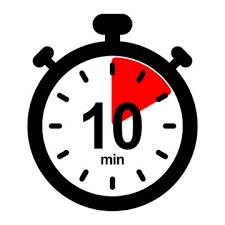 Subject pedagogy challenges - Rob
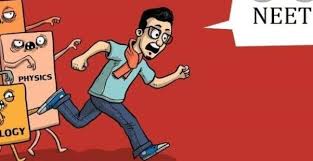 Problems
Telling vs teaching can be a reliance on rote learning. Limited opportunities for experimentation. 
Limited knowledge in biology and to a lesser degree chemistry.
Solutions
1 Introducing best evidence science teaching (BEST) resources. 
Moving physics practicals earlier- getting physics specialists to acts as LSAs for chemists/biologists.
2. Topic specific past paper packs prior to starting. Diagnostic quizzes, follow up SKE support as required,
Professionalism challenges
1. Familiarity with schools in England
	e.g. acronyms, structures, examinations

2. Learning about professional standards expected of teachers
	e.g. reflective practice, form tutor/PSHE/wider school responsibilities

3. Relationships with mentors
	e.g. issues of authority, meaning of targets, how feedback is communicated

4. Different cultural norms
	e.g. dress codes, styles of communication
Discussion – meeting the challenges
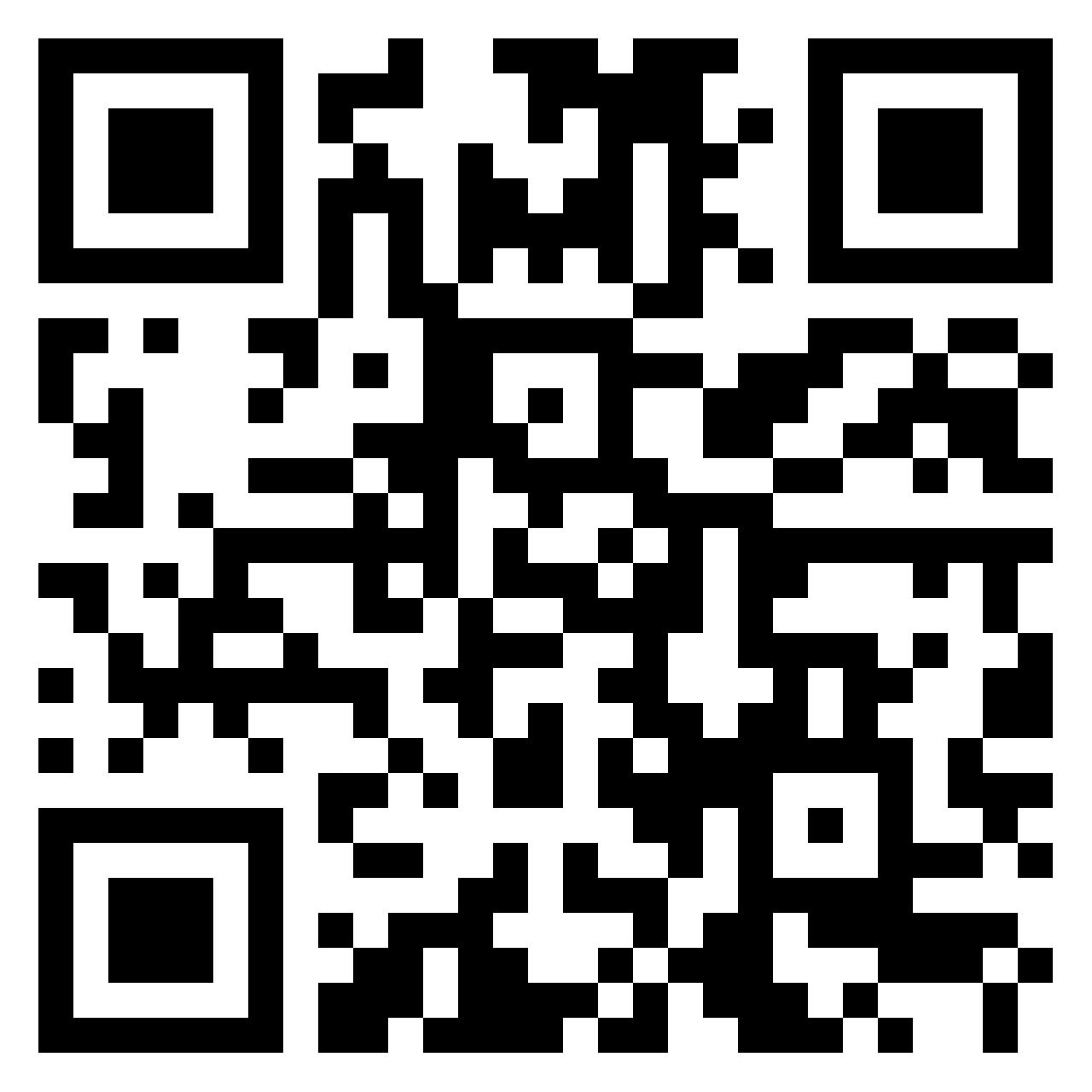 How can we support physics trainees from overseas to adapt to English schools?
What do we need to consider doing differently on ITE programmes to prepare overseas trainees for teaching in England?
Is physics the same everywhere? Or are there specific cultural issues relating to the study of physics and pedagogical practice that affect overseas trainee physics teachers?
Use the padlet to record your thoughts
https://padlet.com/nhhsrobert/supporting-international-physics-teachers-3bphf8ooxm0k3ewc
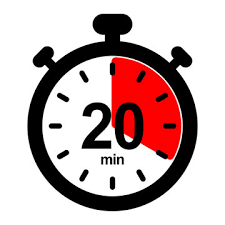